METODE PENGUKURAN DAN
SAMPLING
PERTEMUAN 4
SNI 19-3983-1993
Spesifikasi Timbulan Sampah Kota Kecil dan sedang di Indonesia
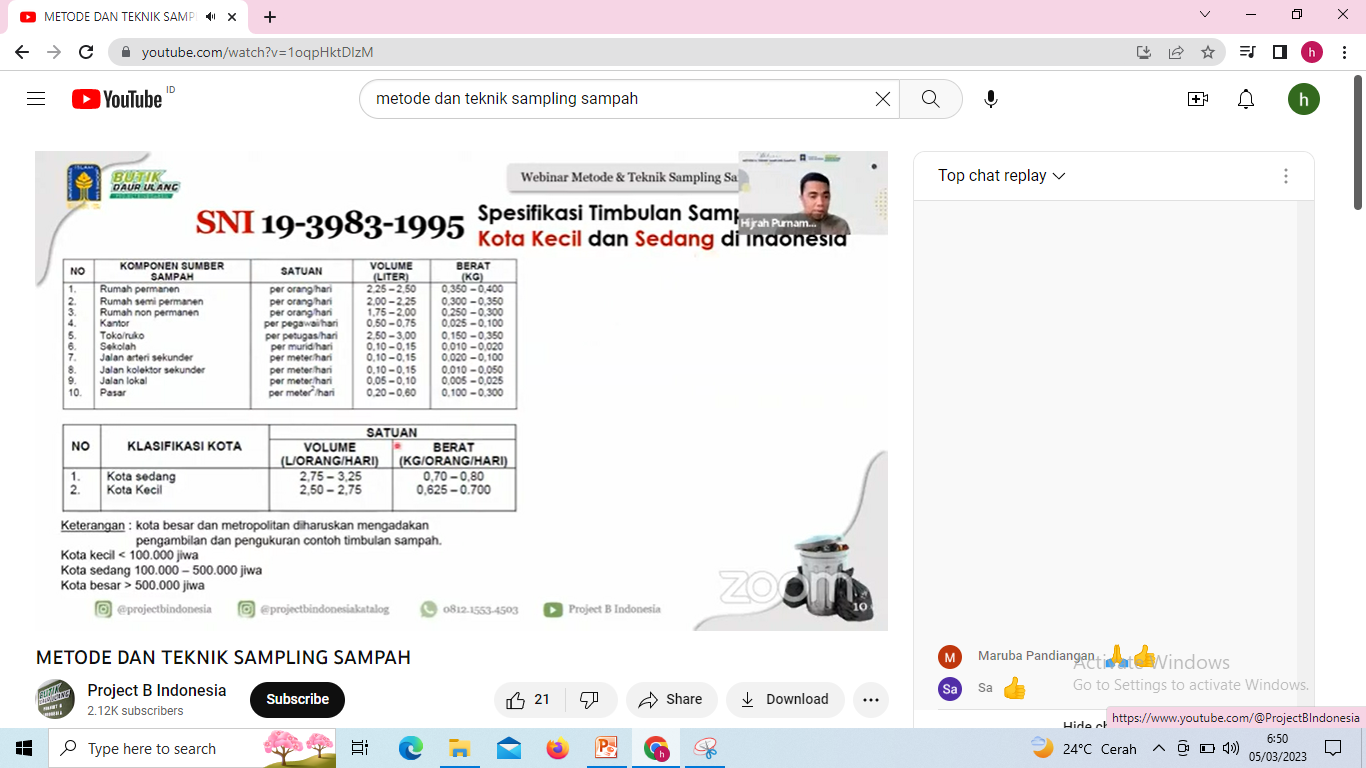 SNI 19-3694-1994
Metode Pengambilan dan Pengukuran Timbulan dan Komposisi Sampah Perkotaan
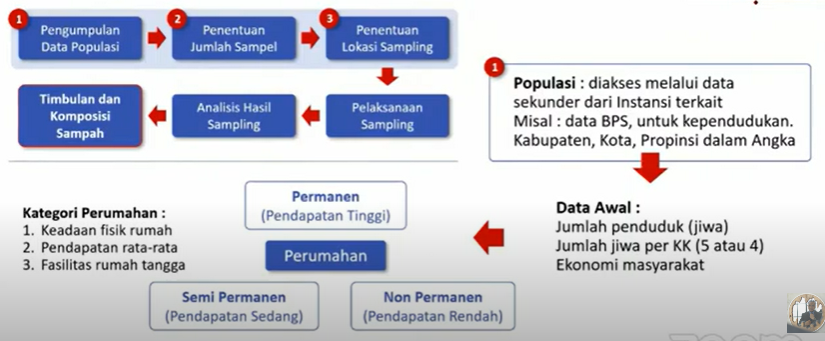 Kategori Rumah (Sampel Domestik)
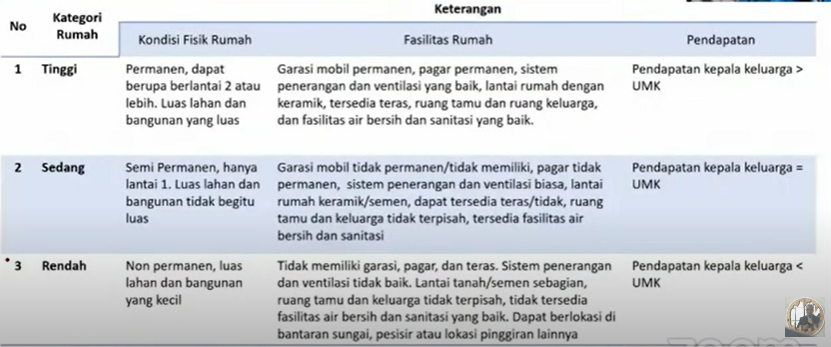 SNI 19-3694-1994
Metode Pengambilan dan Pengukuran Timbulan dan Komposisi Sampah Perkotaan
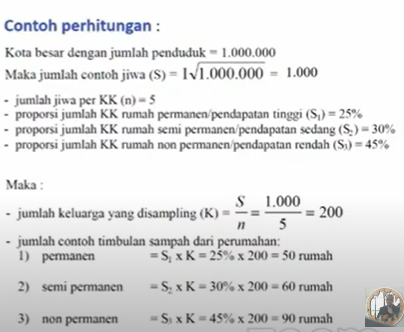 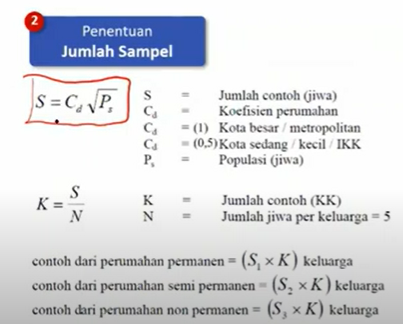 SNI 19-3694-1994
Penentuan jumlah dan titik sampel non-pemukiman
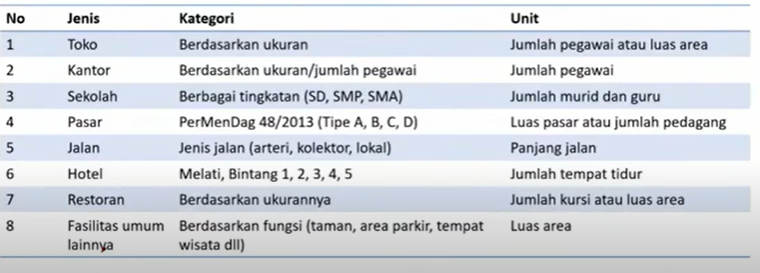 Metode Penentuan Sampel: TPS dan TPA
Menentukan lokasi TPS yang akan dijadikan titik sampel dengan pendekatan bersifat acak, terstratifikasi, dan proporsional
Jumlah sampel gerobak dari sebuah TPS ditentukan 
Pengukuran yang paling baik adalah dilakukan terhadap gerobak yang masuk ke TPS, dengan mengukur volume-berat sampah dalam gerobak.
Dengan mendapatkan data KK yang dilayani oleh gerobak tersebut melalui wawancara dengan petugas gerobak, maka pelacakan sumber sampah dapat dilakukan.
Prinsip sama dilakukan pada gerobak atau mobil pengumpul  lain  yang melayani sumber sampah non- pemukiman.
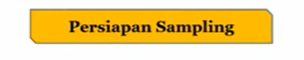 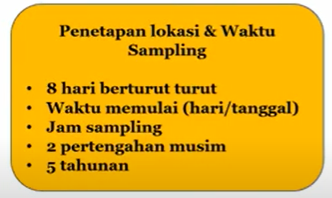 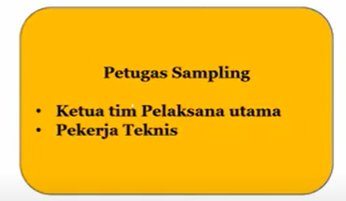 Persiapan Sampling
Jenis Sampah
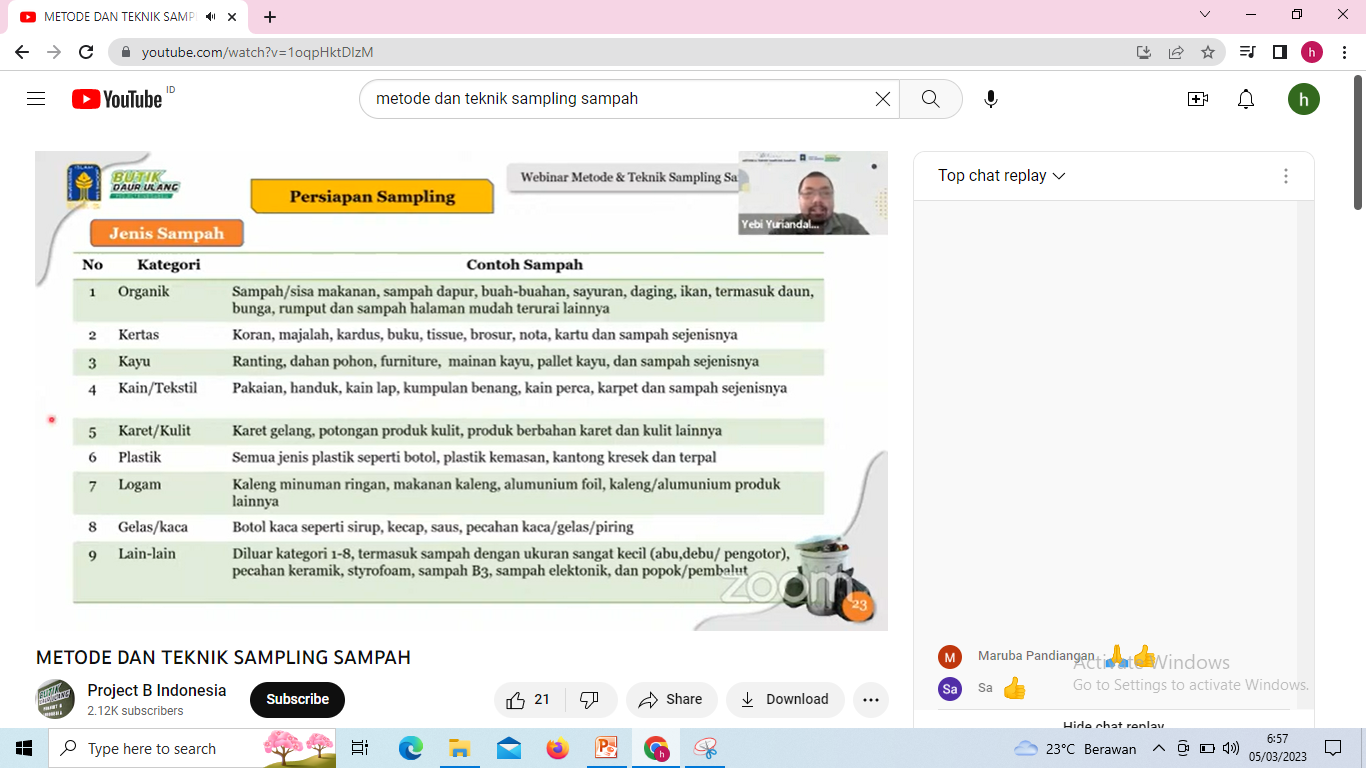 Persiapan Sampling
Peralatan Sampling
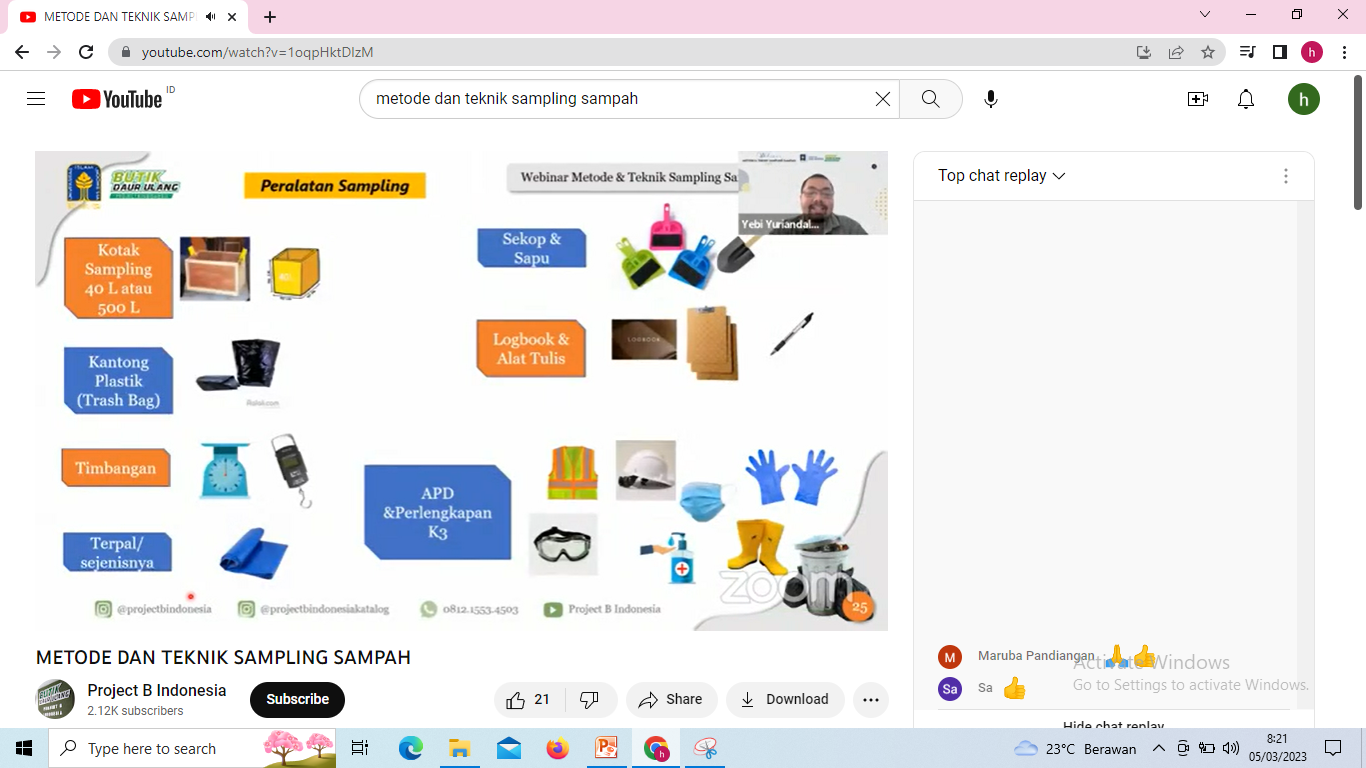 Persiapan Sampling
Log Book Sampling
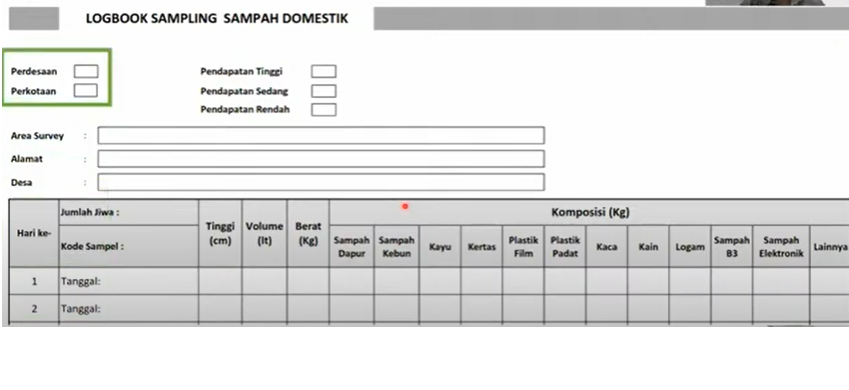 PROSES SAMPLING
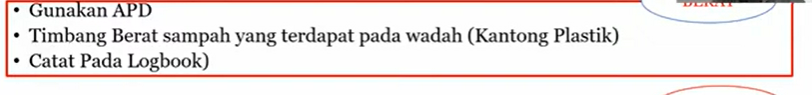 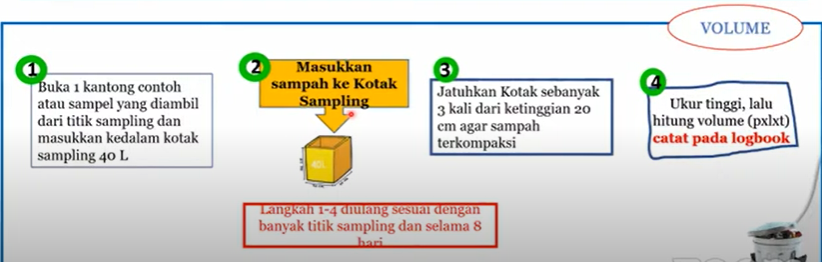 PENGUKURAN KOMPOSISI SAMPAH
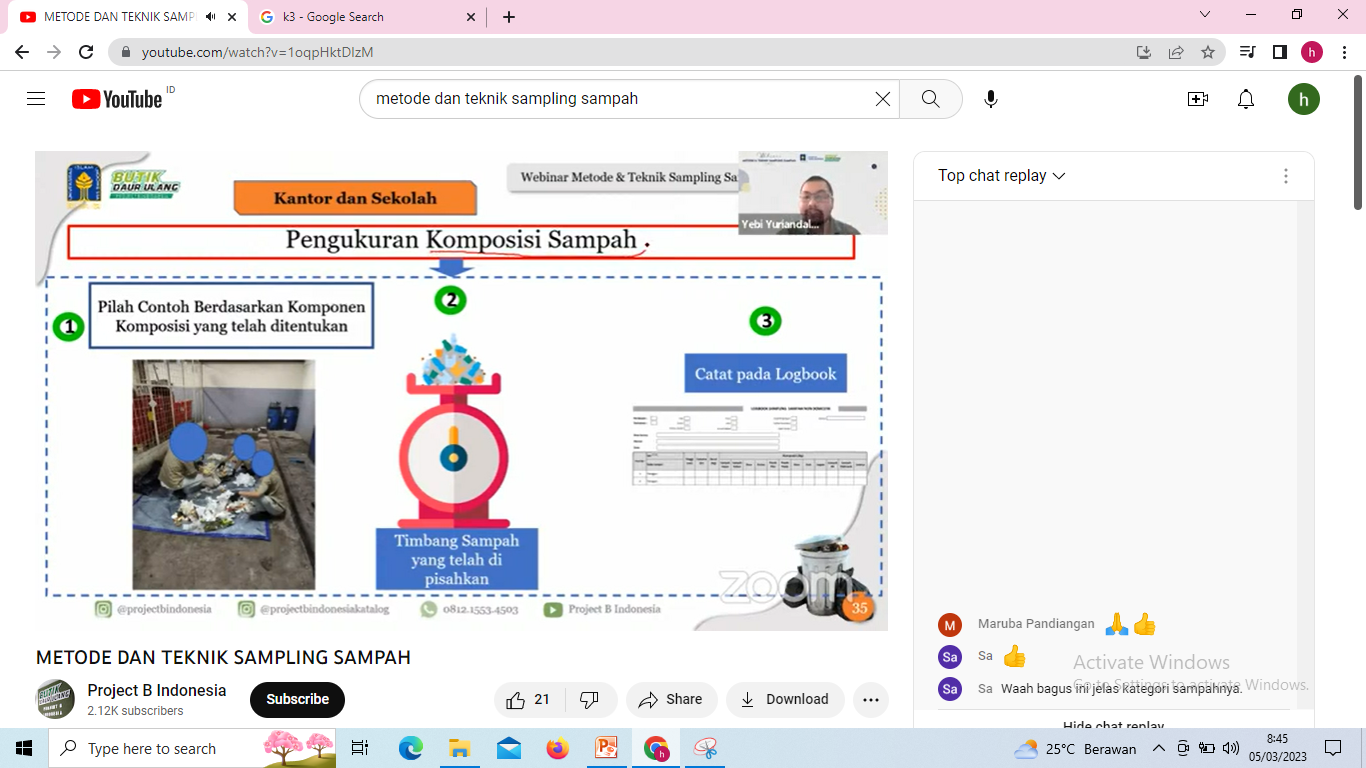 Sampling Sampah Non Domestik
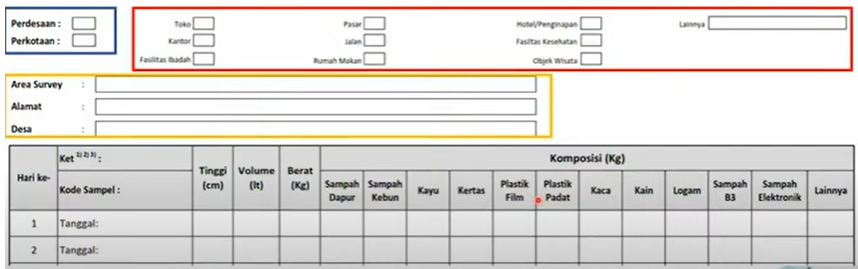 Proyeksi Timbulan Sampah
Untuk mengetahui besarnya jumlah sampah yang perlu dikelola pada tahun mendatang, yang banyak dipengaruhi oleh kecenderungan pola konsumsi penduduk setempat. Selain itu, dipengaruhi pertumbuhan sektor industri , pertanian, dan peningkatan pertapita
dimana : Qn =  timbulan sampah pada n tahun mendatang
              Qt =  timbulan sampah pada tahun awal 
                       perhitungan
                Cs =   peningkatan/pertumbuhan kota
                Ci  =  laju pertumbuhan sektor industri
	    Cp  =  laju pertumbuhan sektor pertanian
                Cqn = laju peningkatan pendapatan perkapita
                P     = laju pertumbuhan penduduk
Pengukuran Timbulan Sampah
Jadi,
 Q(2015)= 2,32 (1+0,0103)1 = 2,34 l/o/hari
 Q(2020)= 2,32 (1+0,0103)6 = 2,47 l/o/hari
 Q(2030)= 2,32 (1+0,0103)16  = 2,73 l/o/hari
Latihan soal
Apa ciri utama komposisi sampah daerah urban di negara berkembang dan di negara maju, antara sampah di daerah beriklim tropis dan daerah beriklim dingin, dan beriklim arid (seperti di dawrah Timur Tengah).
Penentuan jumlah sampling untuk timbulan sampah dapat dilakukan dengan metode SNI 19-3964-1995 atau metode Slovin. Bila jumlah penduduk sebuah kota adalah 250,000 jiwa dengan jumlah penghuni per –rumah rata-rata adalah 4 orang. Hitung jumlah sampel dari kedua metode tersebut!
3. Dari survei timbulan sampah di suatu kota yang berpenduduk 100.000 orang, diperoleh hasil komposisi sampah (% berat basah) di kota tersebut seperti tercantum dalam tabel di bawah ini. Berdasarkan data tersebut, Saudara diminta menilai potensi daur ulang sampah di kota tersebut secara komprehensif, seperti potensi dan prospek , kelayakan, kendala yang mungkin dihadapi, dan hal-hal lain yang berkaitan dengan aspek daur ulang, dengan menggunakan ulasan secara kuantitatif.
Latihan soal
4. Jumlah penduduk sebuah kota kecil pada tahun 2015 adalah 10.000 jiwa, dengan tingkat kepadatan normal (Cd dianggap=1). Rata-rata penghuni per rumah di kota tersebut adalah 5 orang. Bila akan dilakukan sampling timbulan sampah, tentukan berapa rumah tangga yang dibutuhkan sebagai sampel, bila:
Satuan timbulan sampah = 0,3 kg/orang/hari , dan hitung jumlah sampah yang dihasilkan dari lingkungan permukiman kota tersebut pada tahun 2015.
Saudara diminta untuk memproyeksikan jumlah sampah yang dihasilkan pada 5 tahun mendatang, dengan asumsi nilai pertumbuhan (%) Ci=5%, Cqn= 5%, Cp= 1%, dan P = 1,5%. Asumsi lain yang diperlukan dapat ditentukan sendiri.